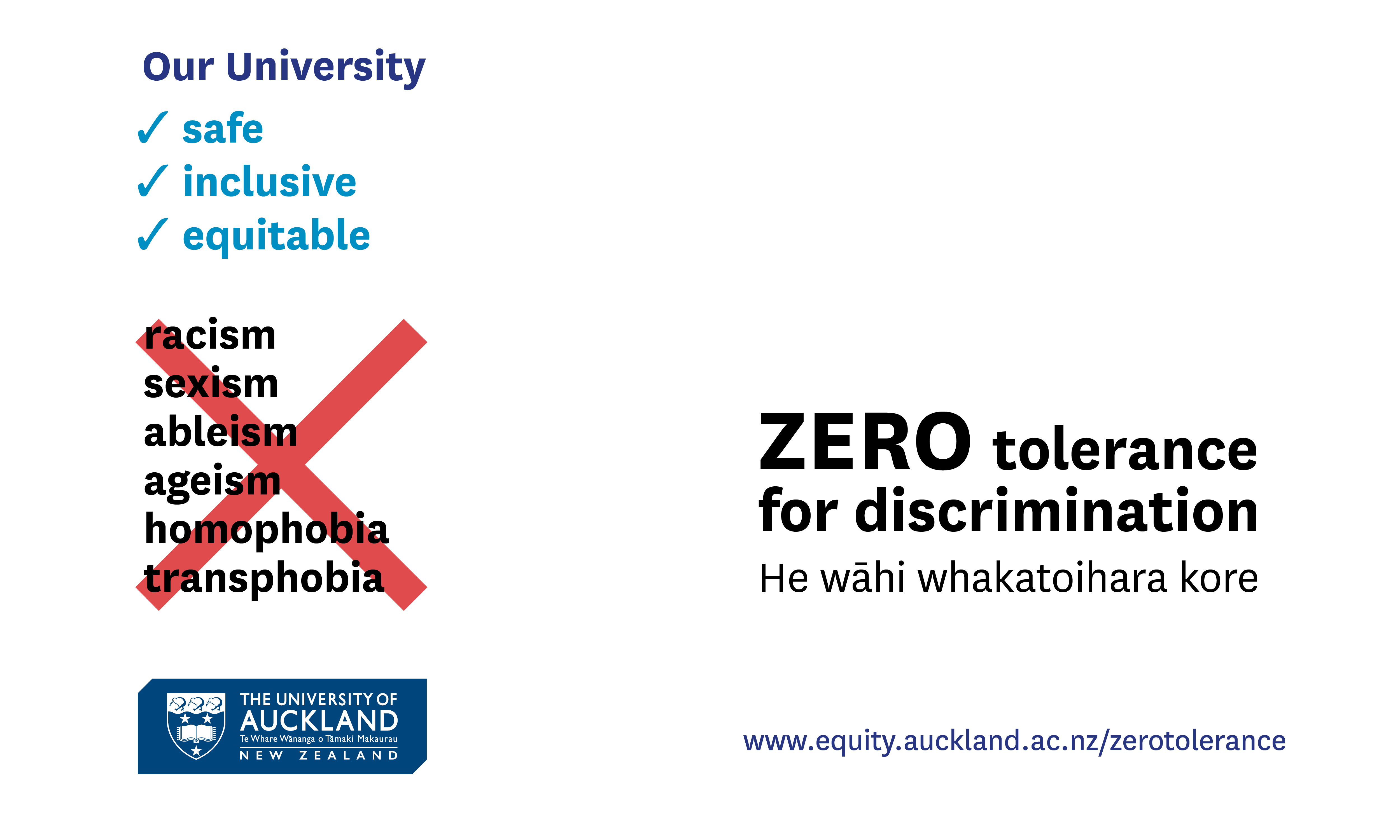 [Speaker Notes: The University values and upholds the rights of freedom of expression and of academic freedom.

These rights are accompanied by responsibilities, including:
respect for the health, safety and wellbeing of our diverse students and staff
compliance with the law and with University requirements

References 
Rights 
Freedom of expression (NZ Bill of Rights Act 1990, s.14) 
Academic freedom (Education Act 1989, s.161)
Universal Declaration of Human Rights 
University of Auckland statement on academic freedom and responsibility www.equity.auckland.ac.nz/zerotolerance

Responsibilities
Human Rights Act 1993 has 13 prohibited grounds for discrimination and bans sexual and racial harassment and inciting racial disharmony. 
University compliance; Equity Policy, Prevention of bullying, harassment and discrimination policy, Statute for Student Discipline, IT Offensive Materials Policy.]
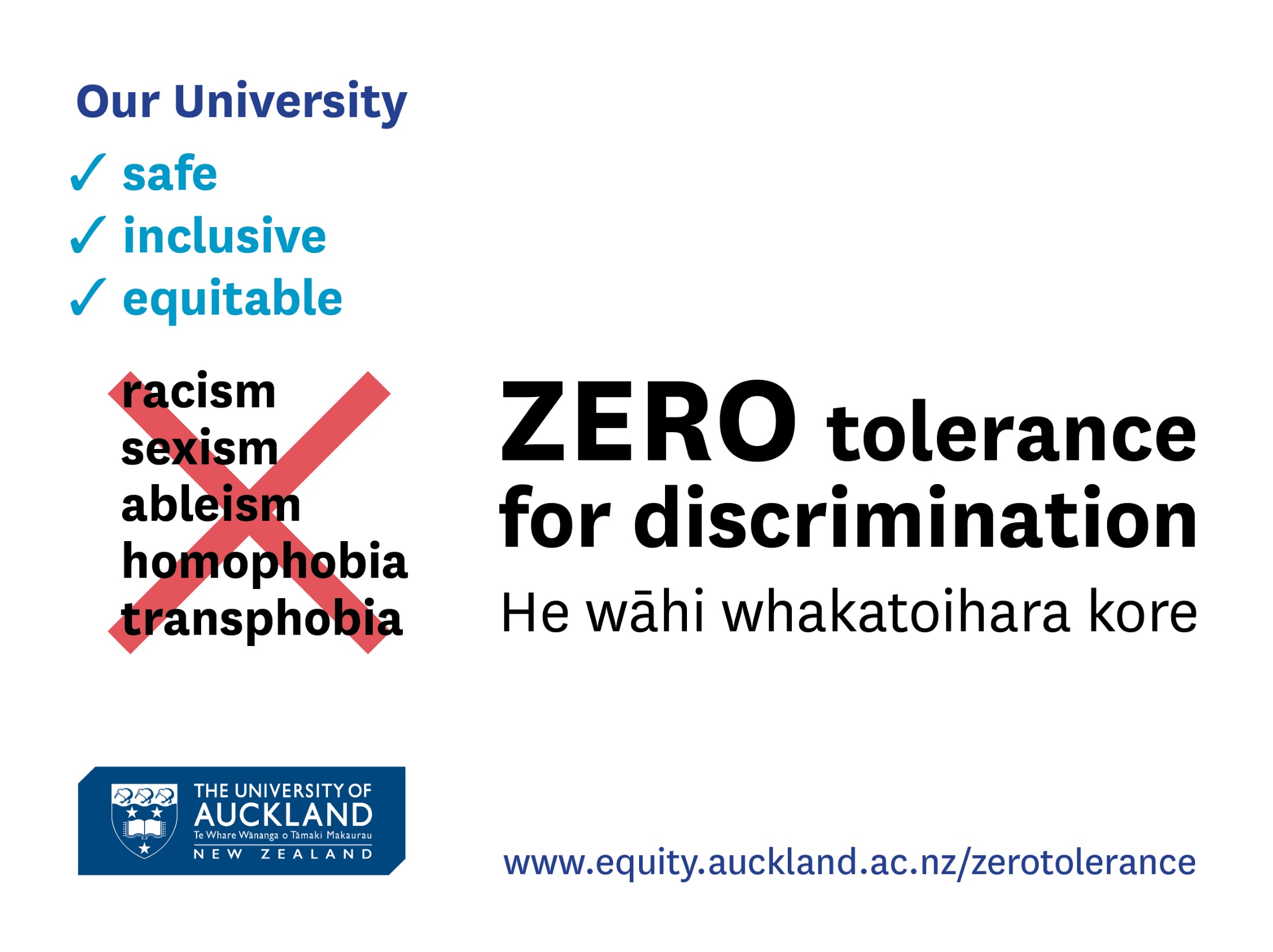 Rights
Freedom of expression  
Academic freedom 

Responsibilities
Compliance with the law and University requirements
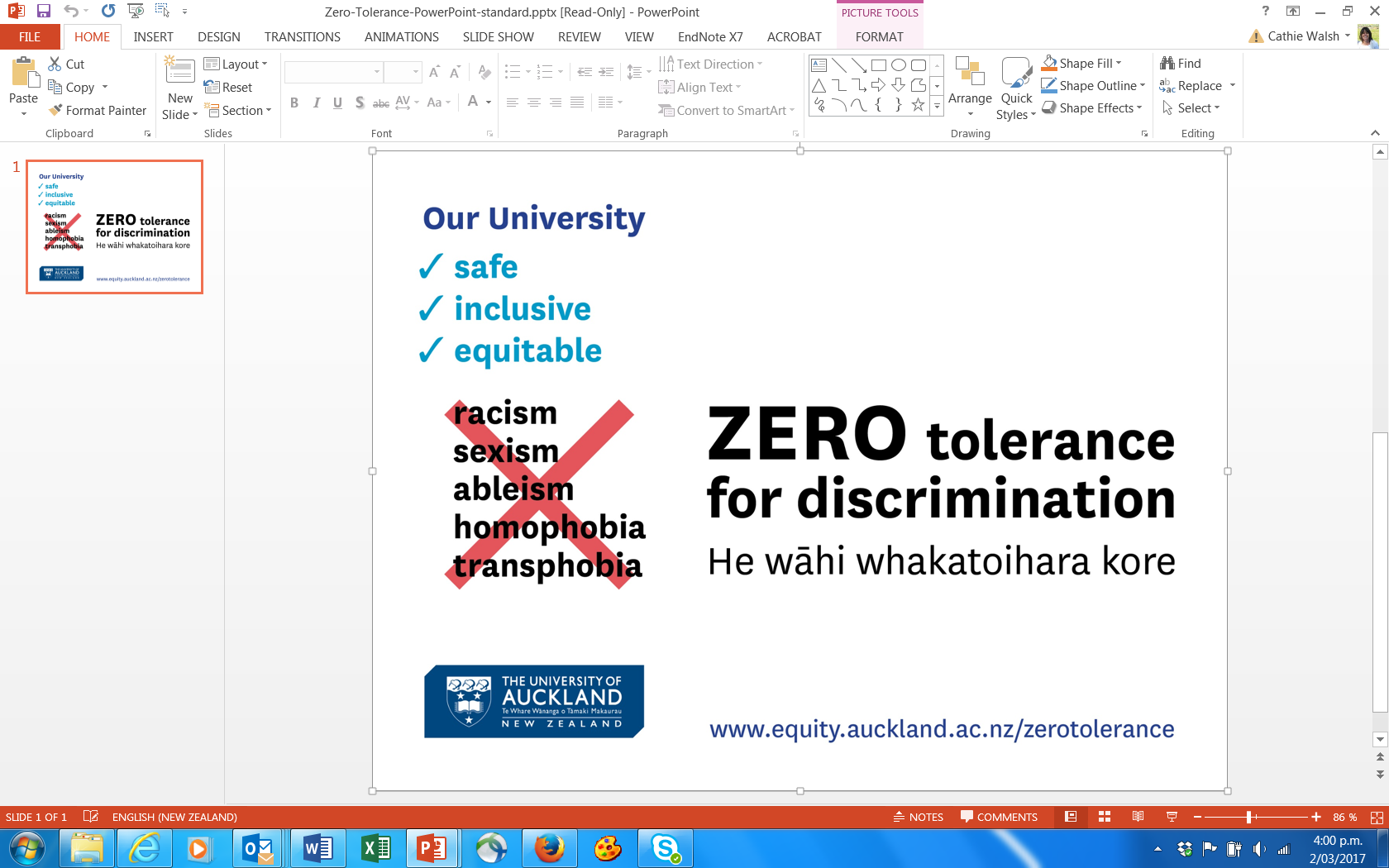 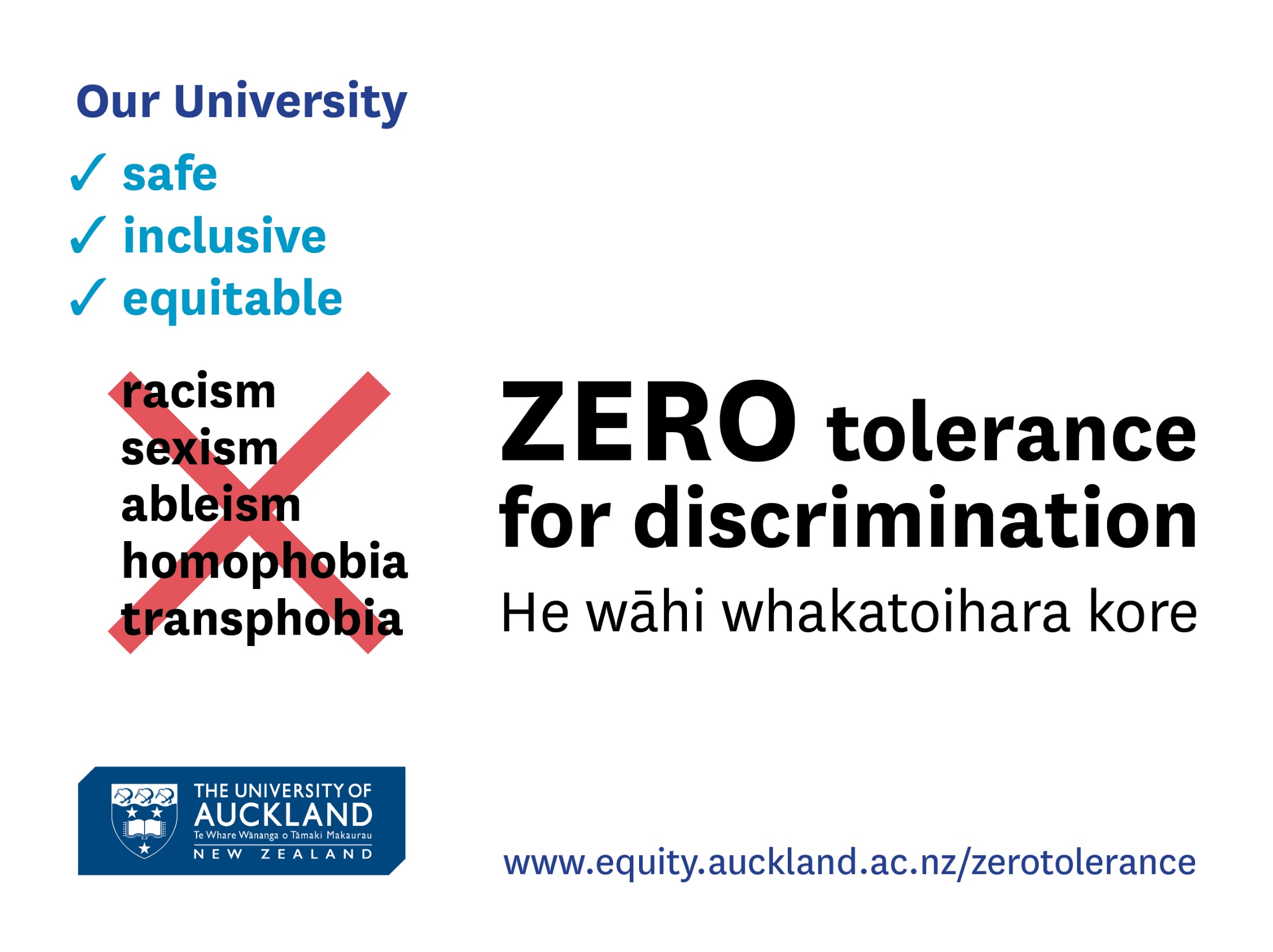 [Speaker Notes: The university values and upholds the rights of freedom of expression and of academic freedom

These rights are accompanied by responsibilities, including 
respect for health, safety and wellbeing of diverse students and staff
compliance with the law and university requirements

References 
Rights 
Freedom of expression (NZ Bill of Rights Act 1990, s.14) 
Academic freedom (Education Act 1989, s.161)
Universal Declaration of Human Rights 
University of Auckland statement on academic freedom and responsibility www.equity.auckland.ac.nz/zerotolerance

Responsibilities
Human Rights Act 1993 has 13 prohibited grounds for discrimination and bans sexual and racial harassment and inciting racial disharmony. 
University compliance; Equity Policy, Prevention of bullying, harassment and discrimination policy, Statute for Student Discipline, IT Offensive Materials Policy]
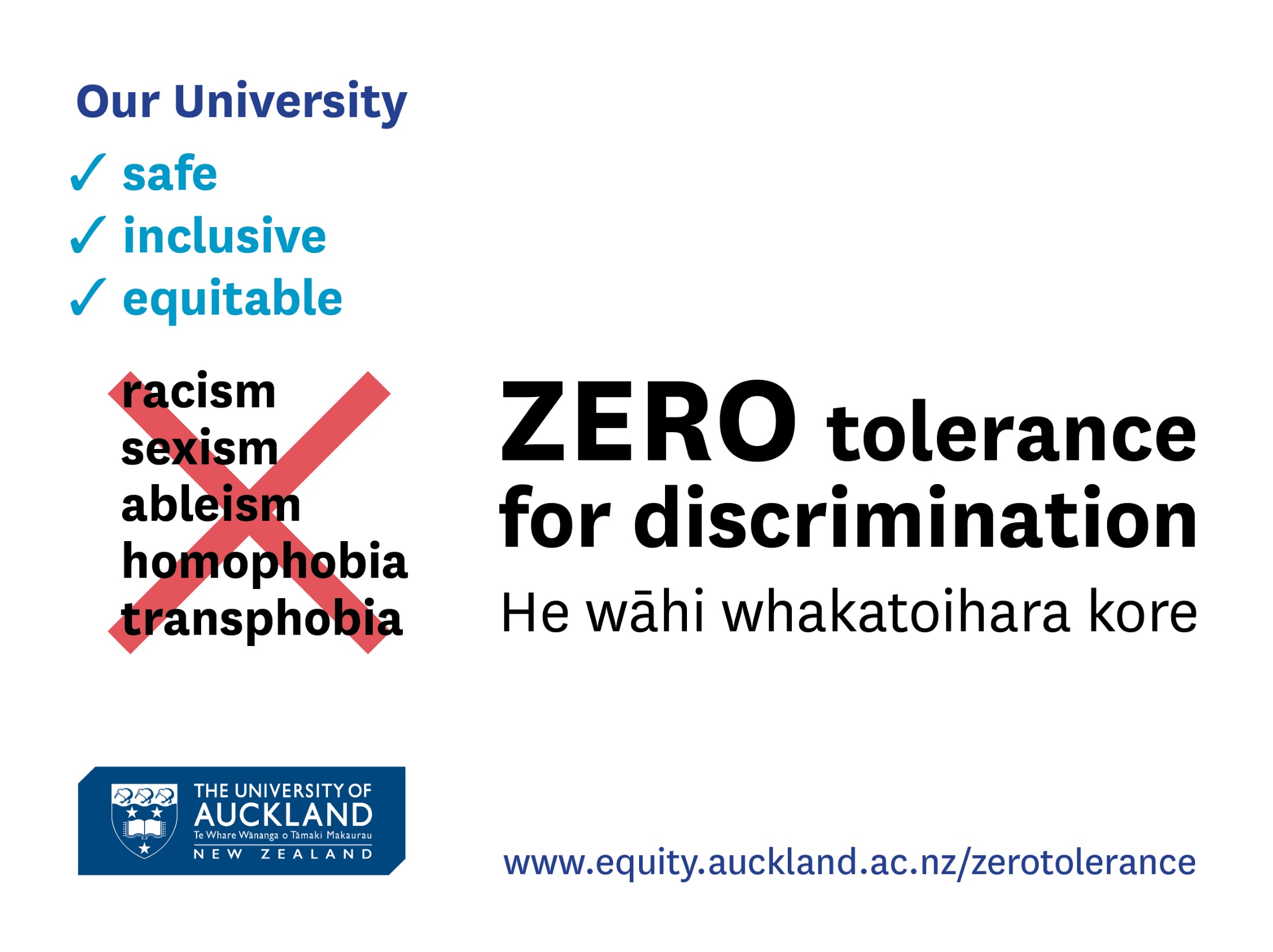 For advice and support
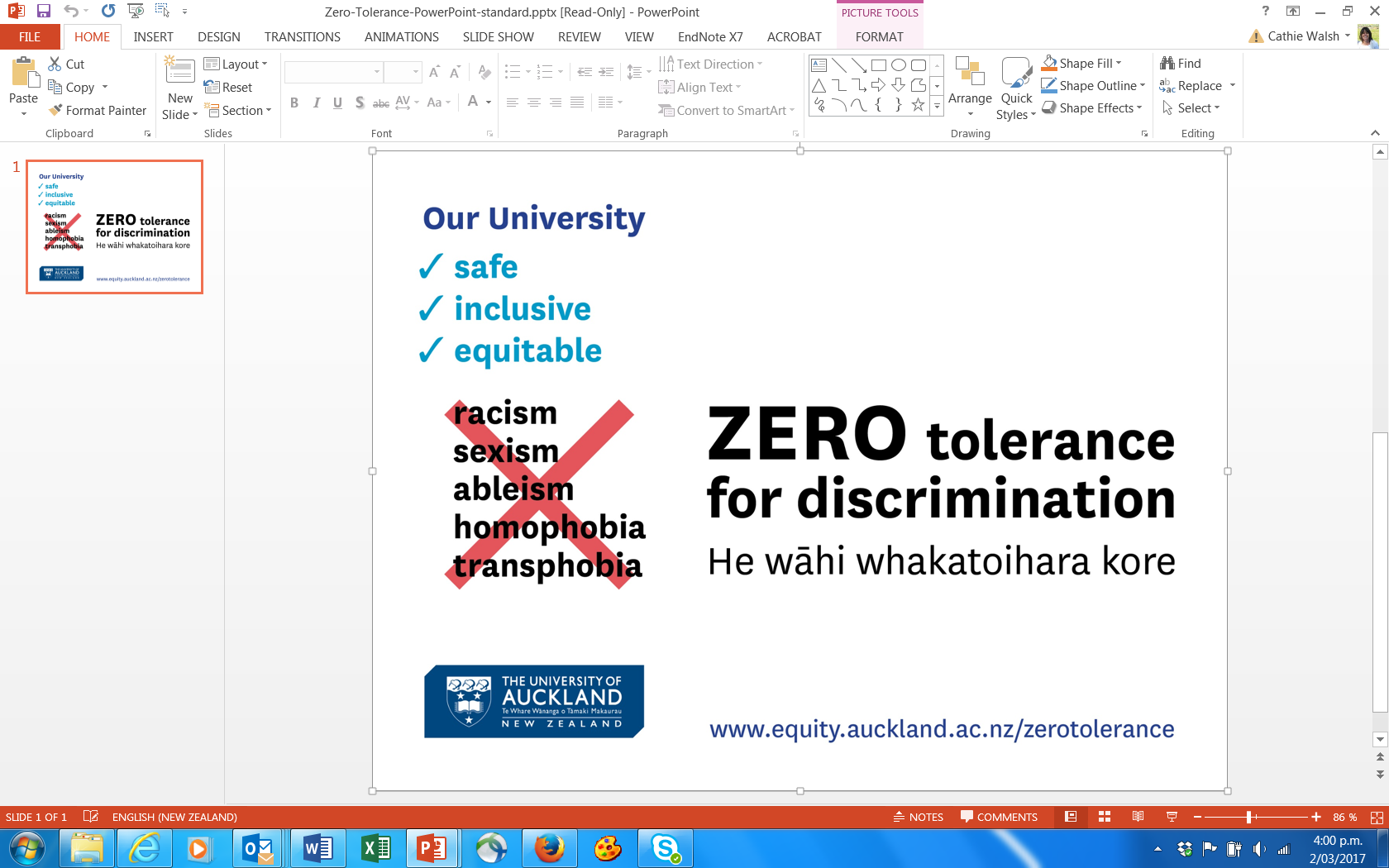 Equity Office – Te Ara Tautika equity@auckland.ac.nz

Proctor proctor@auckland.ac.nz

AUSA Student Advice Hub epsomhub@ausa.org.nz or 

cityhub@ausa.org.nz
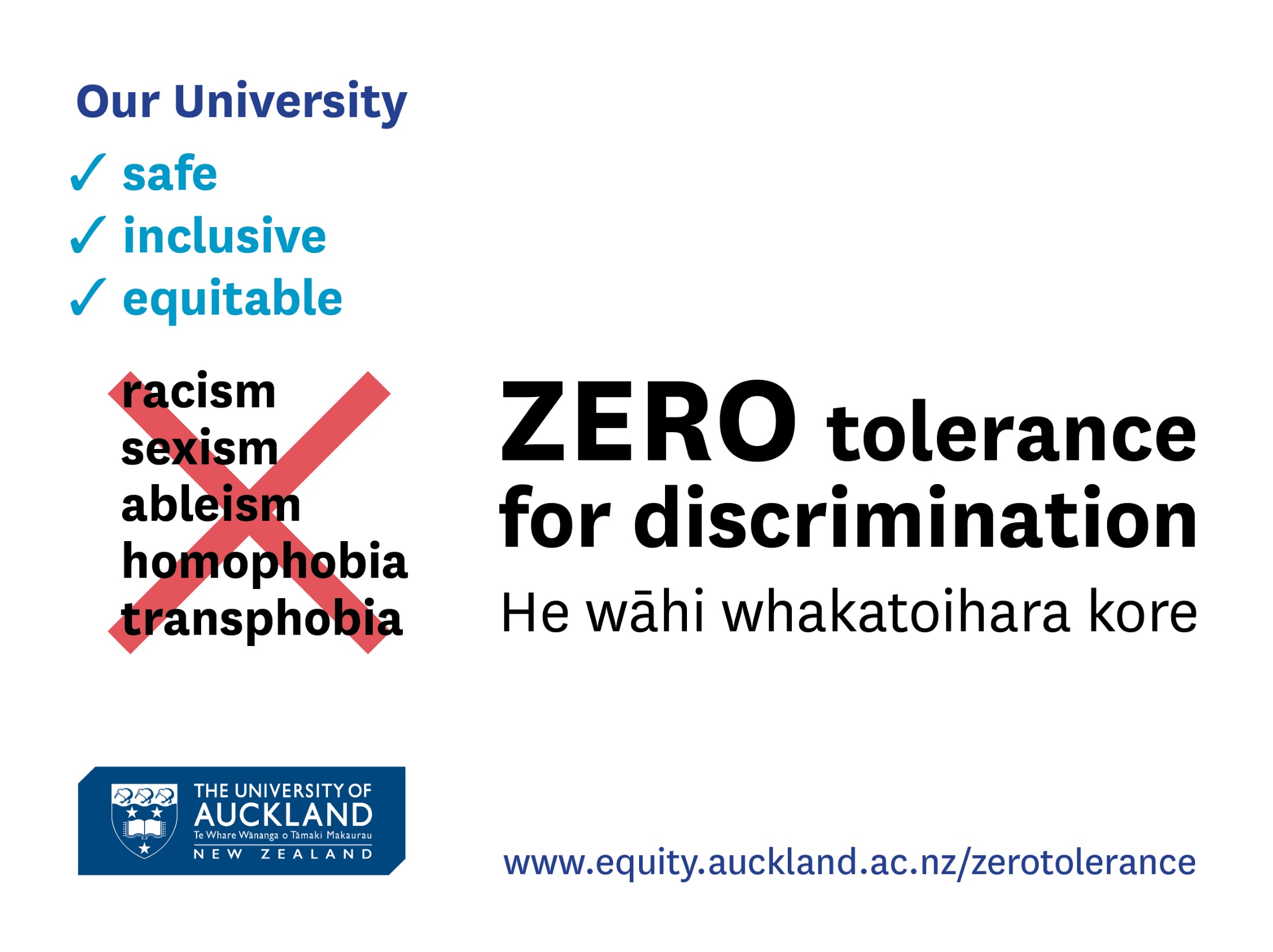 [Speaker Notes: The Vice-Chancellor encourages anyone who experiences discrimination to seek resolution via the appropriate processes including, if necessary, complaints procedures, so the University can act appropriately. 

Refer to the Zero Tolerance website for more information: www.equity.auckland.ac.nz/zerotolerance]
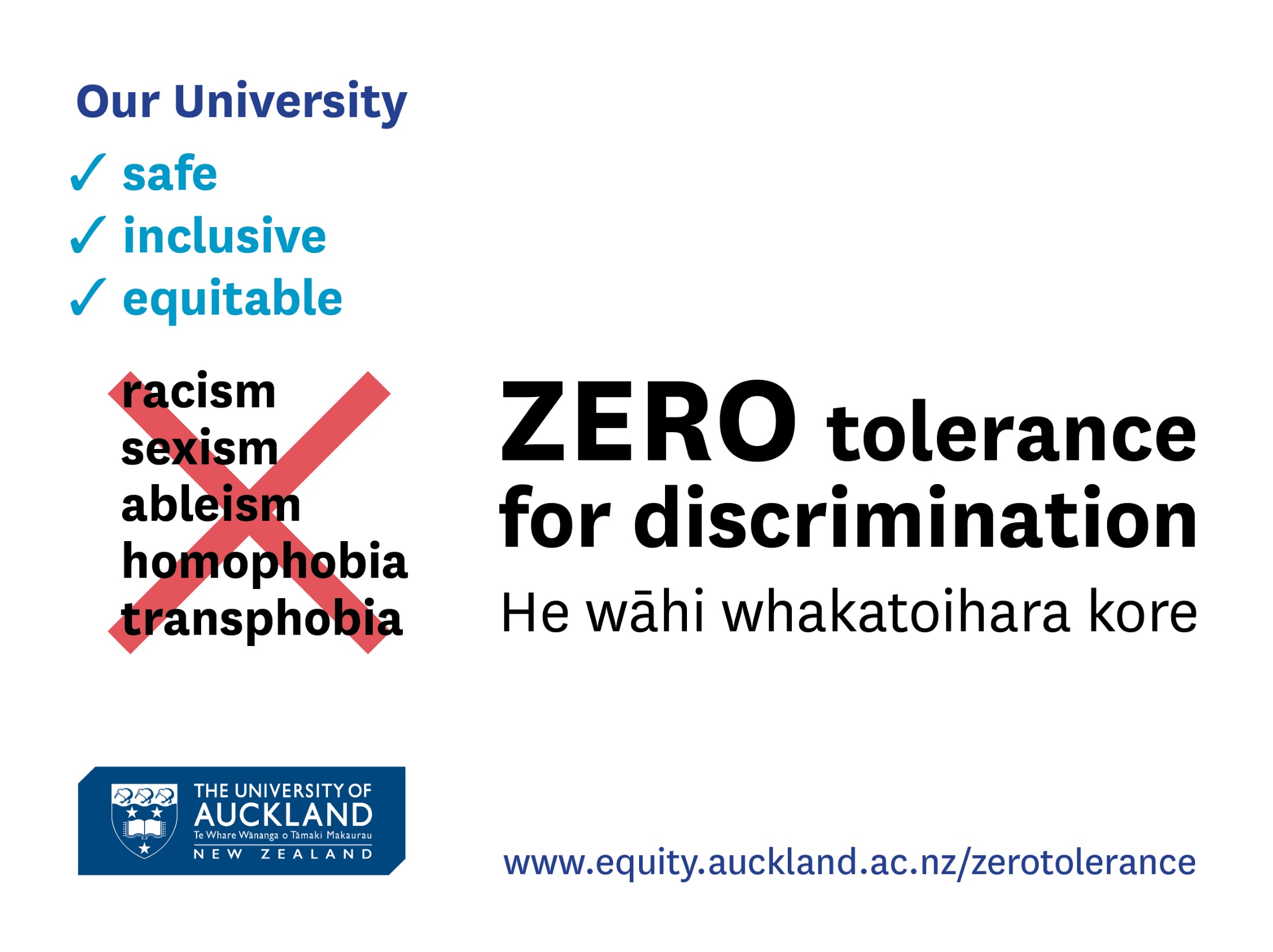 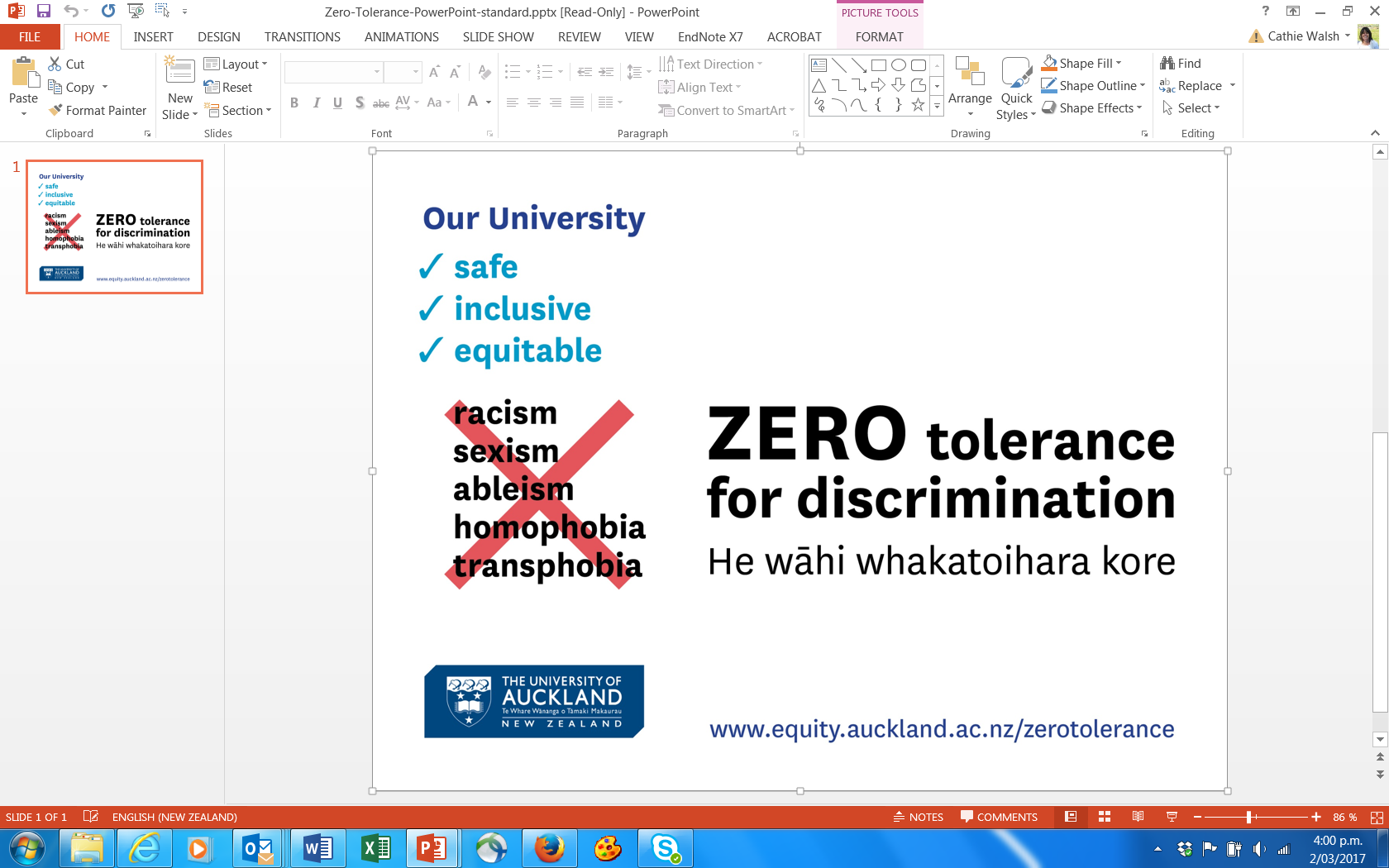 I feel included when…
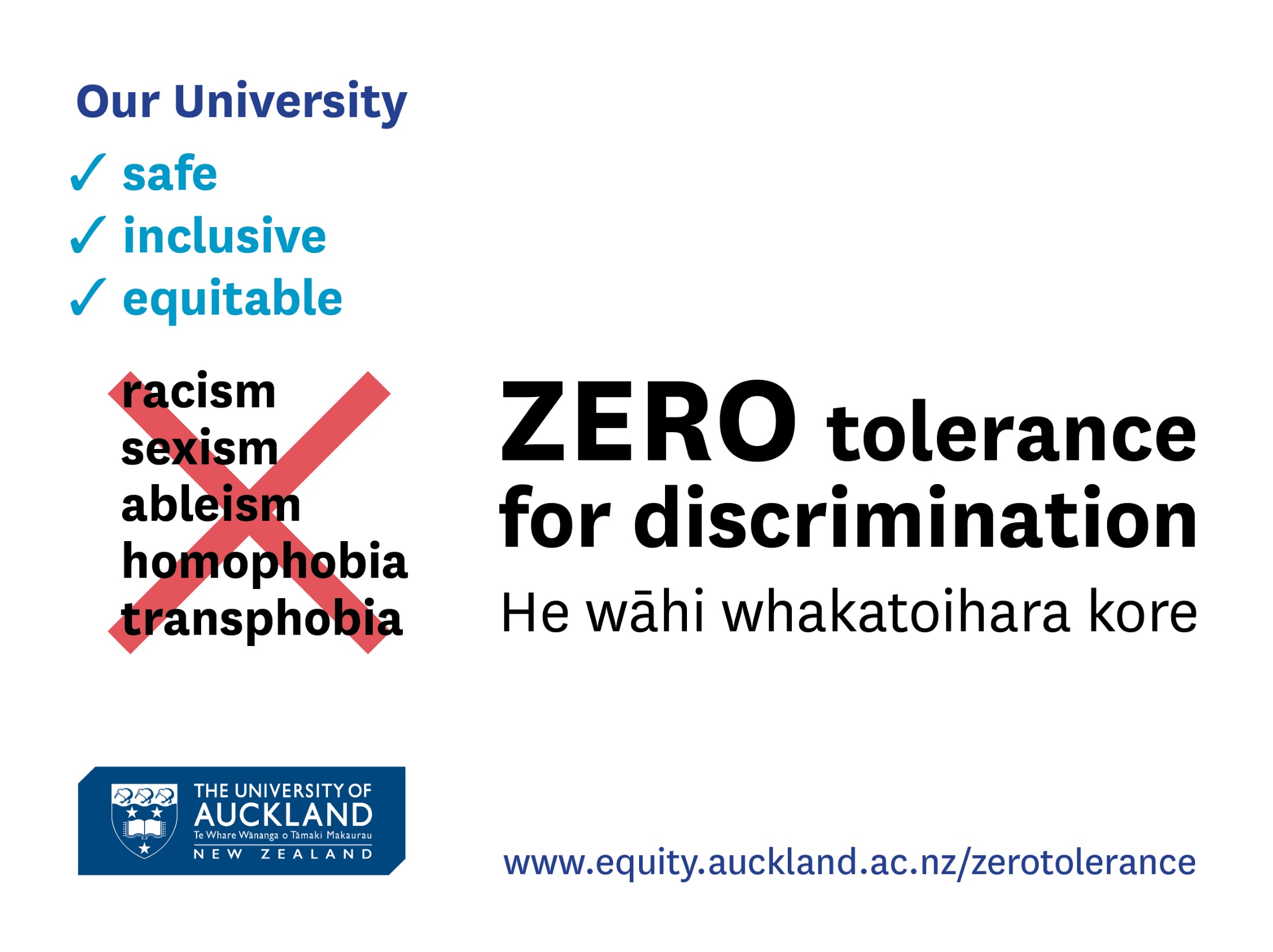 [Speaker Notes: Optional icebreaker

Ask students what makes a safe, inclusive and equitable University?
learning and classroom environments, physical environment, cultural environment, behaviours, messages, etc.
What would make you feel safe and included?
What can we do to make others feel safe and included? 


Presented as either:
small group activity as an icebreaker for students to get to know each other, with no reporting back
Small group activity with reporting back to whole group
Whole group activity, individuals sharing and common points emphasised or recorded

Optional feedback to Equity Office
Suggestions from students can be forwarded to the Equity Office (equity@auckland.ac.nz) who will post them on its website to support an enhanced environment for staff and students.]